Леушена А. В. 
учитель английского языка
МБОУ школа № 8 г. Жуковский
Методический потенциал геймифицированной платформы Classcraft в обучении школьников иностранному языку
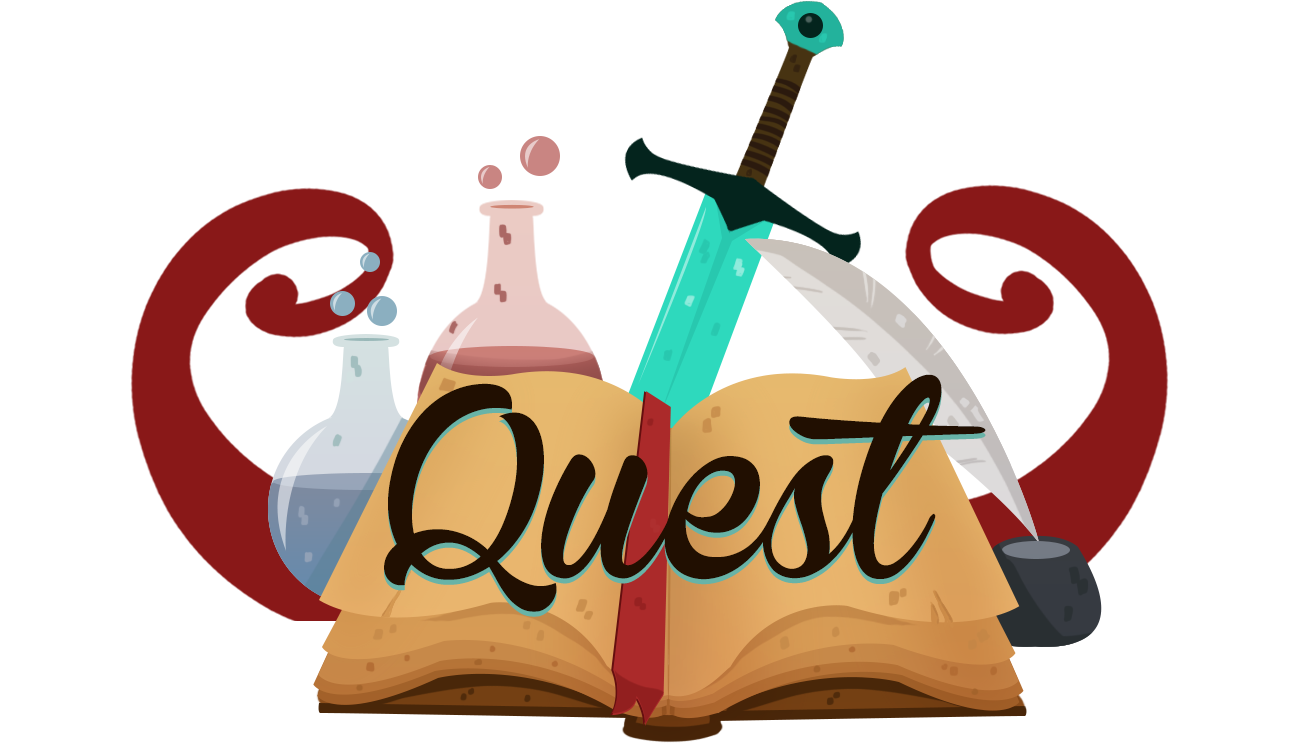 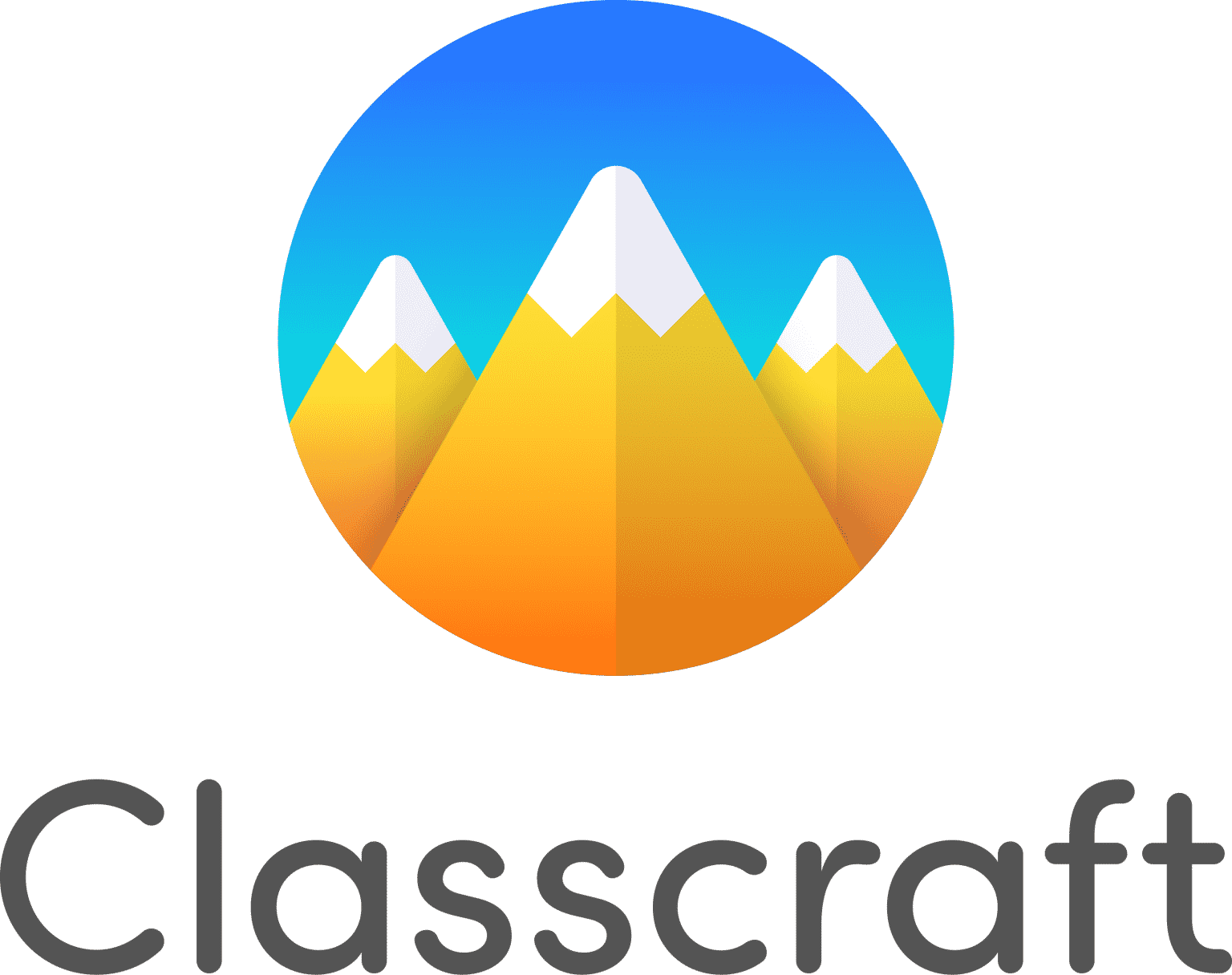 Геймификация – это «внедрение игровых технологий в неигровые процессы, в том числе в образование», а также «использование игровой механики, эстетики и игрового мышления для вовлечения людей в обучение и решение различных задач и для повышения их мотивации» (по К. Каппу).
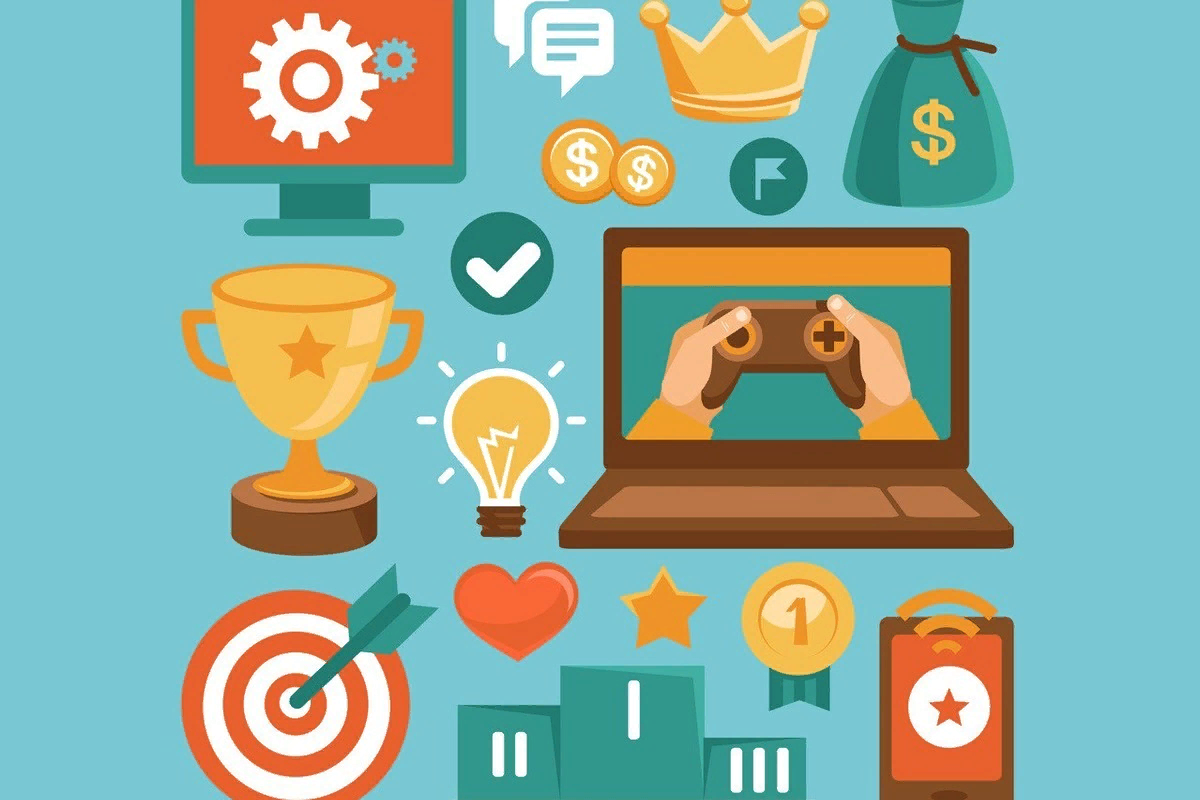 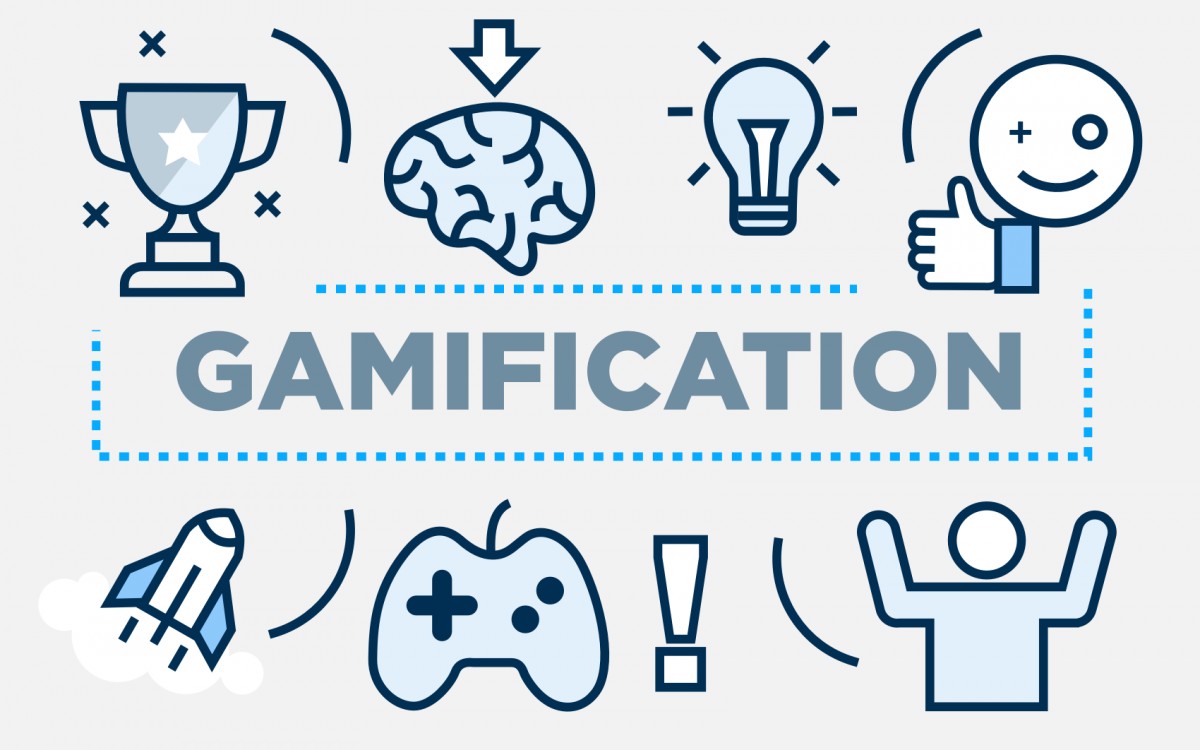 игра ≠ геймификация
Игра в широком понимании не имеет четкой цели, ее цель – в самой игре, развлечении. Цель геймификации – помочь обучающемуся овладеть знаниями посредством внедрения игровых элементов.
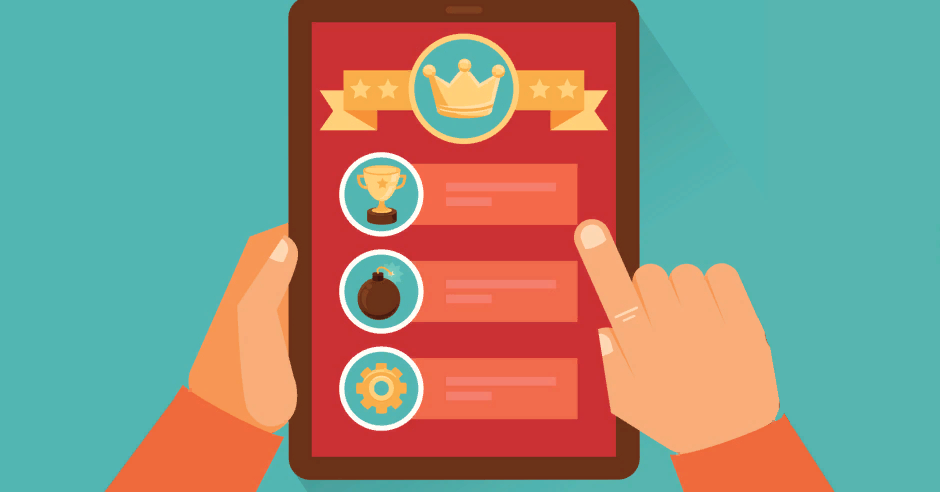 Элементы геймификации:

система достижений (очки, баллы, награды, медали, уровни, доска почета, шкалы прогресса, задания и испытания)

система элементов социального взаимодействия игроков (ники, аватары, мгновенная обратная связь, виртуальная валюта и др.)
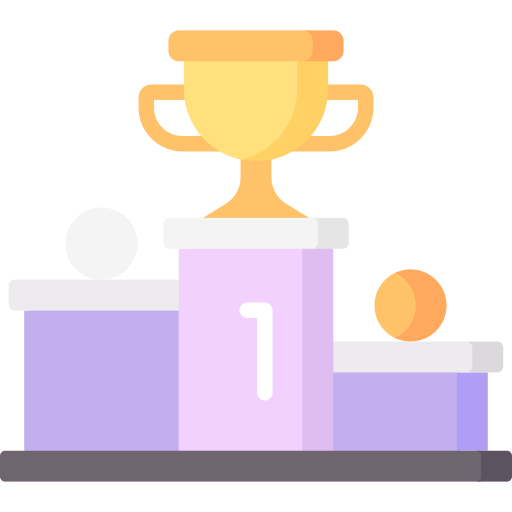 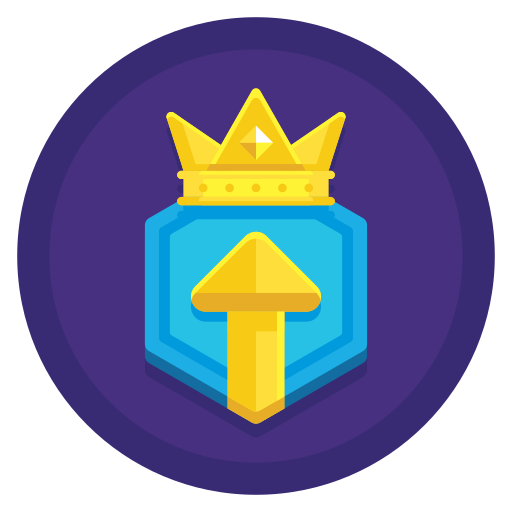 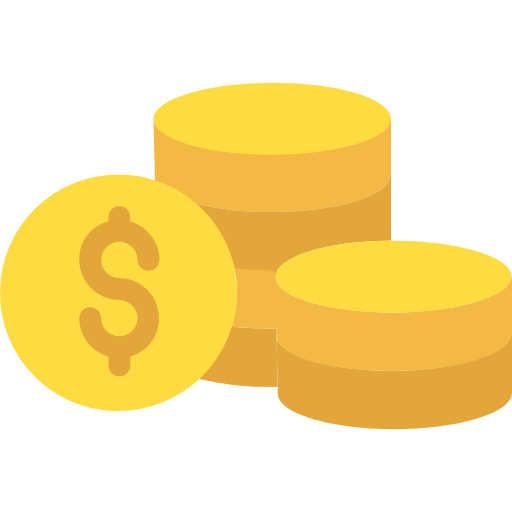 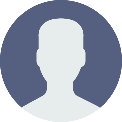 Методы геймификации признаны особенно эффективными в сфере обучения.
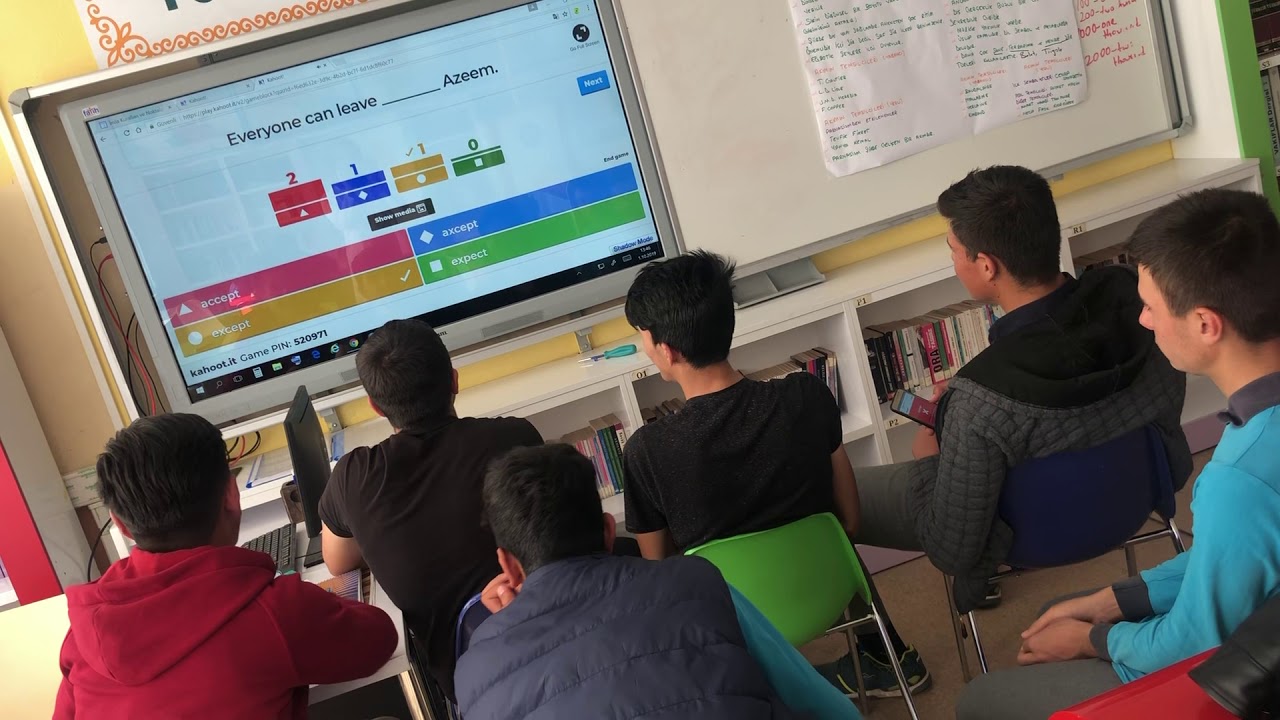 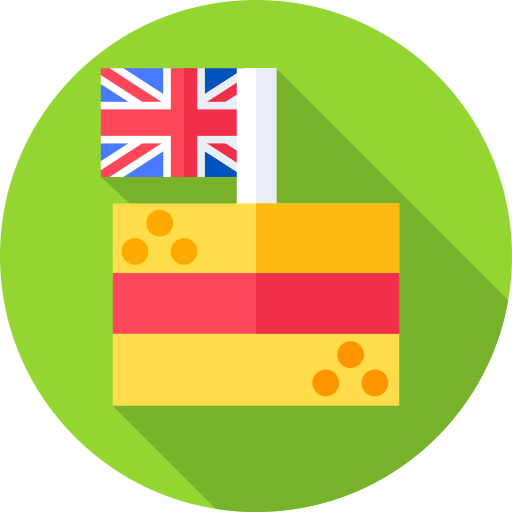 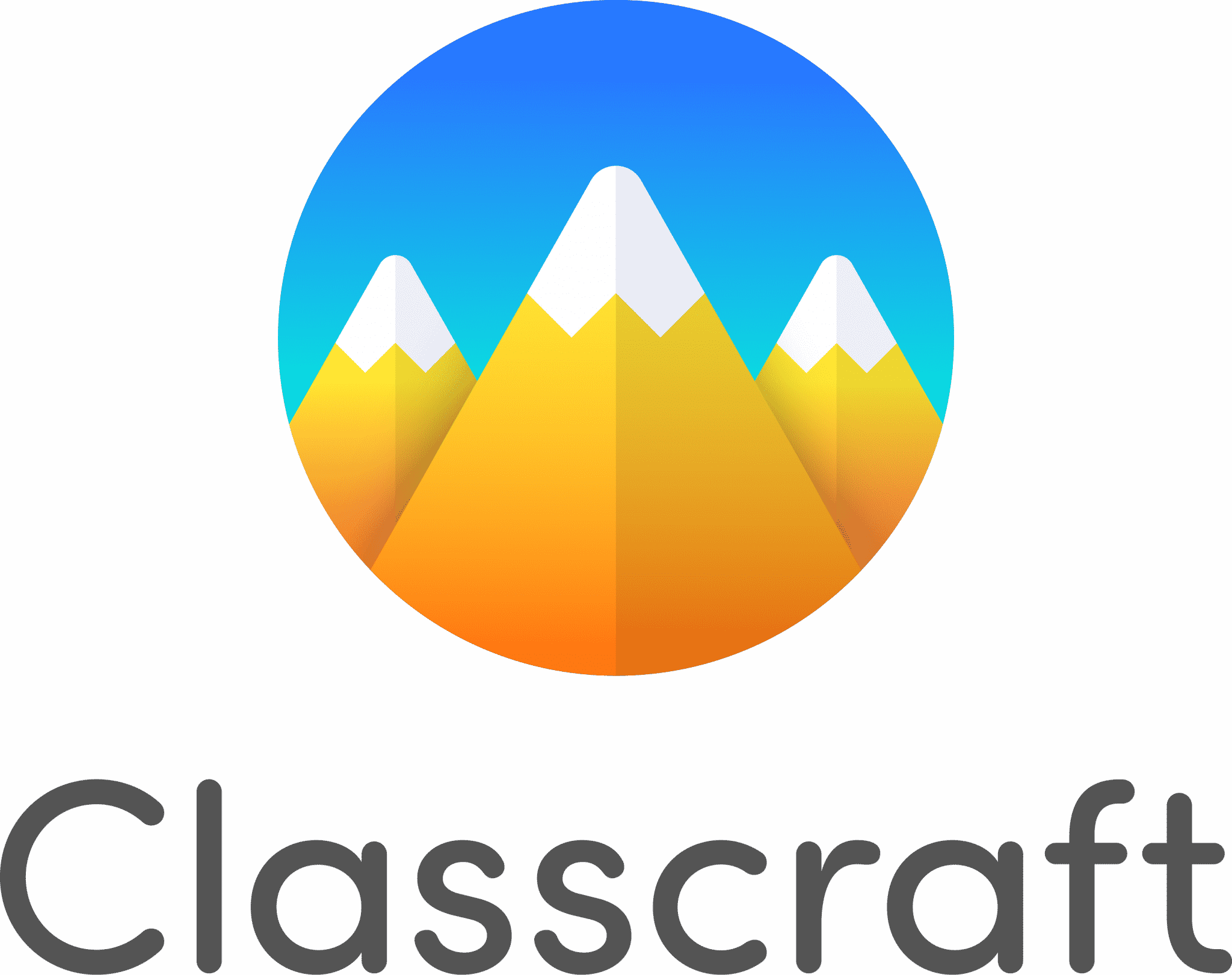 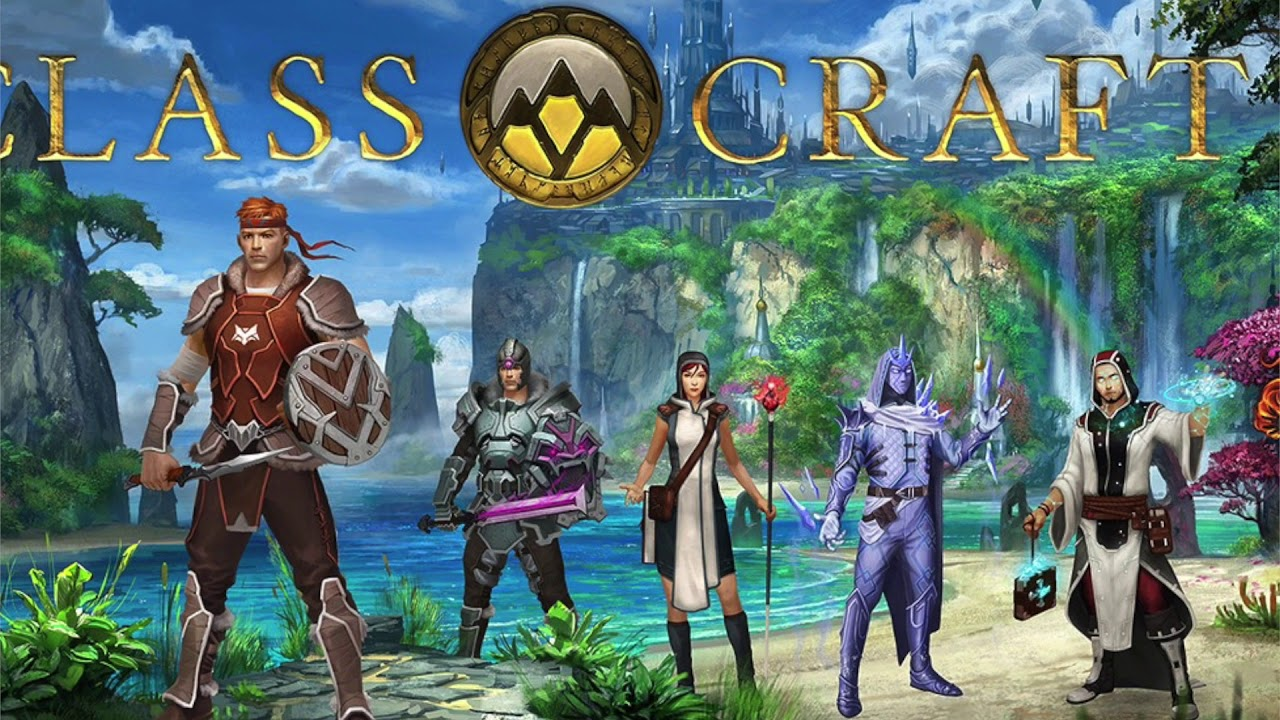 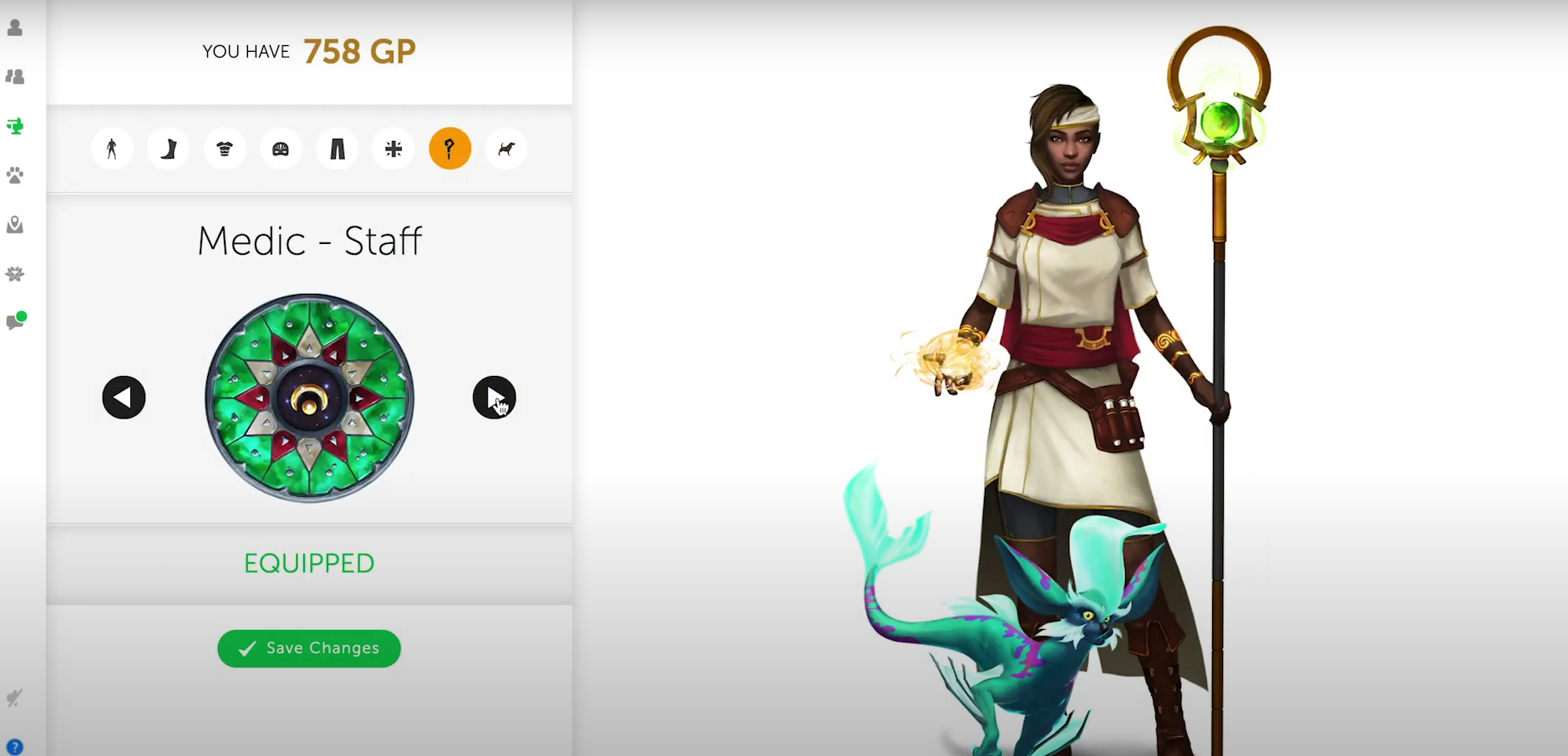 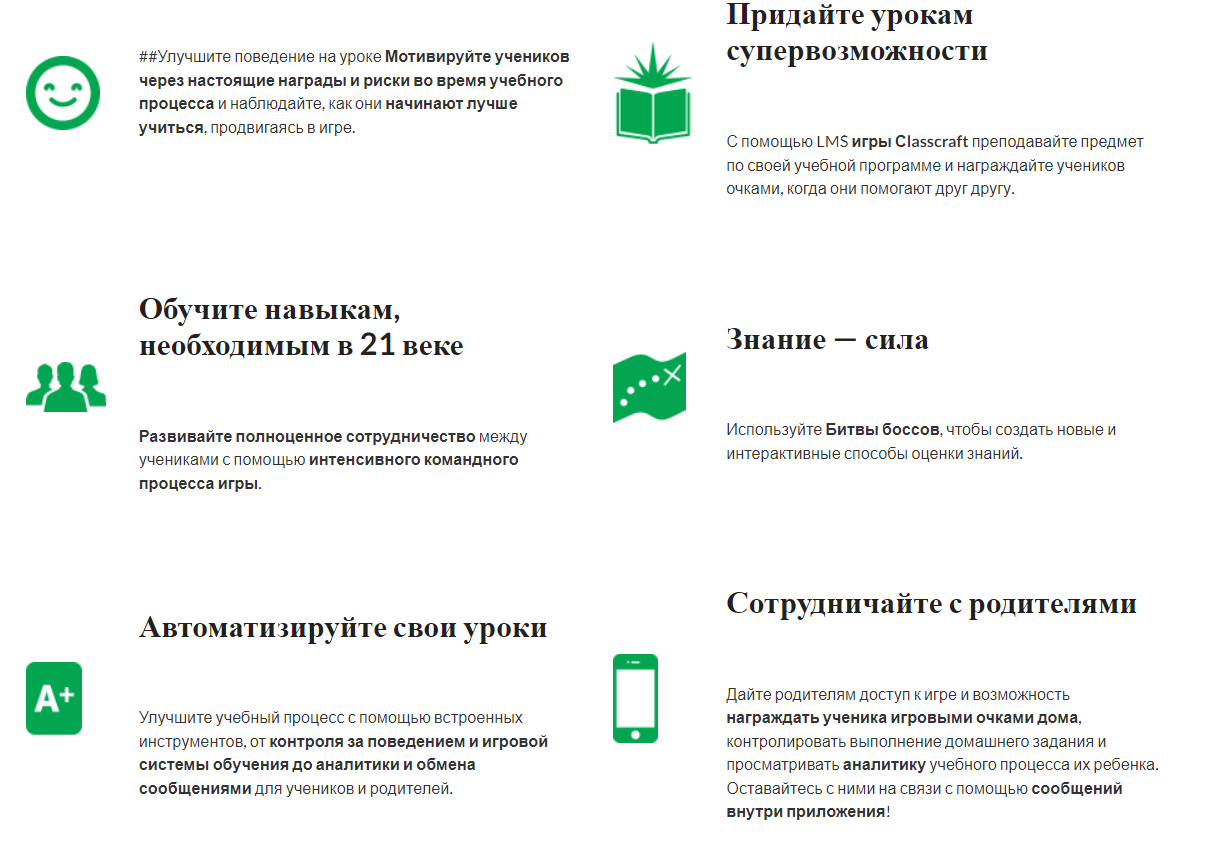 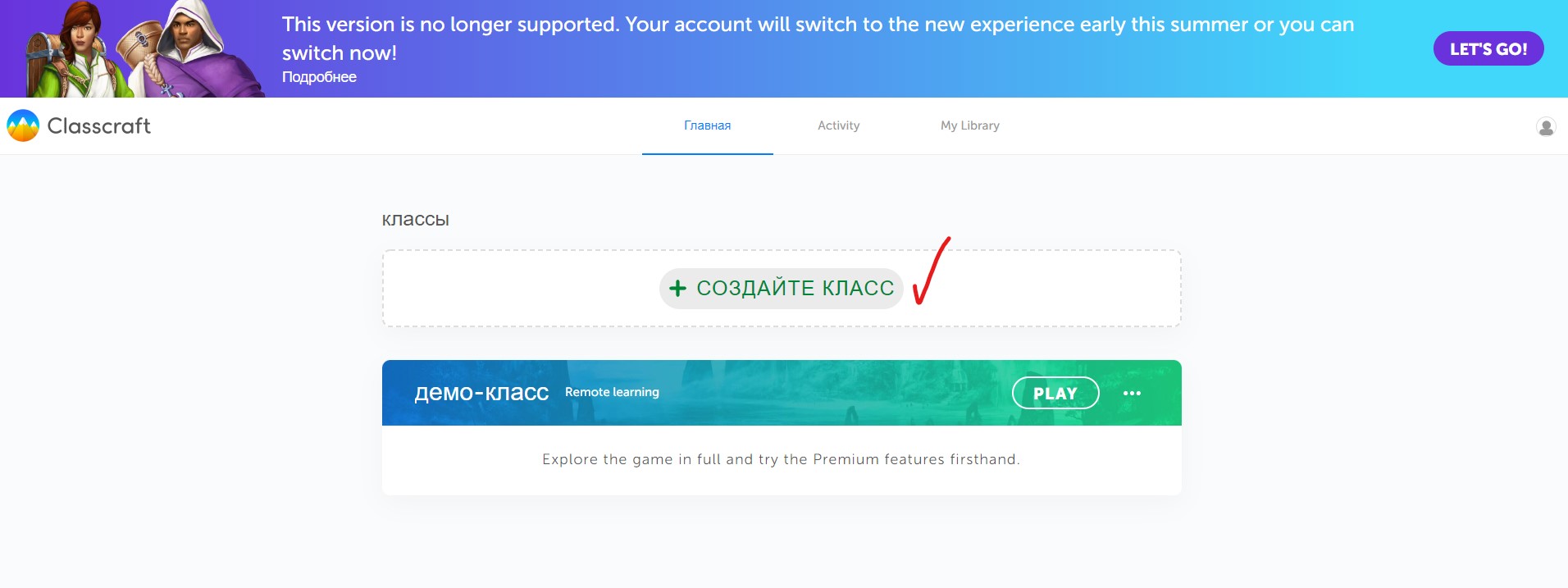 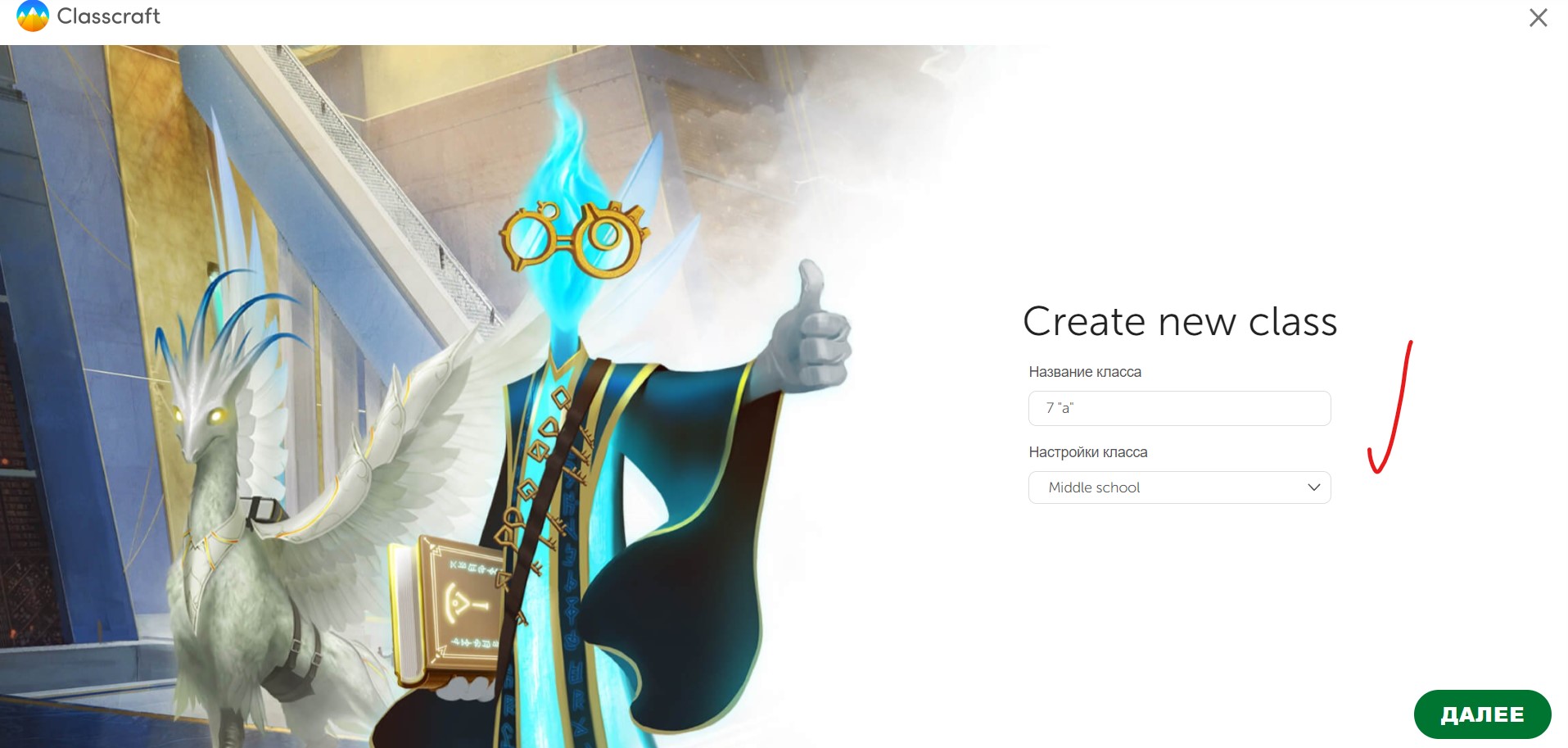 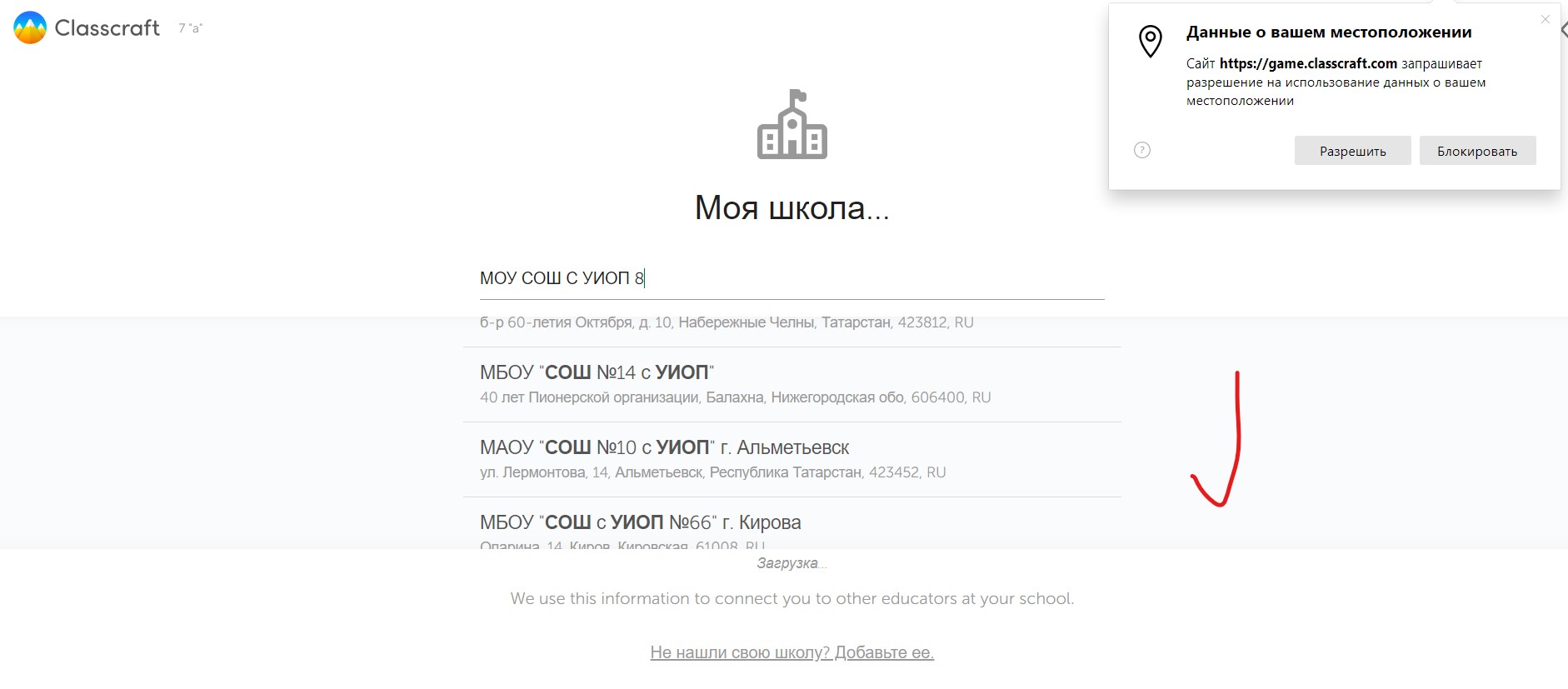 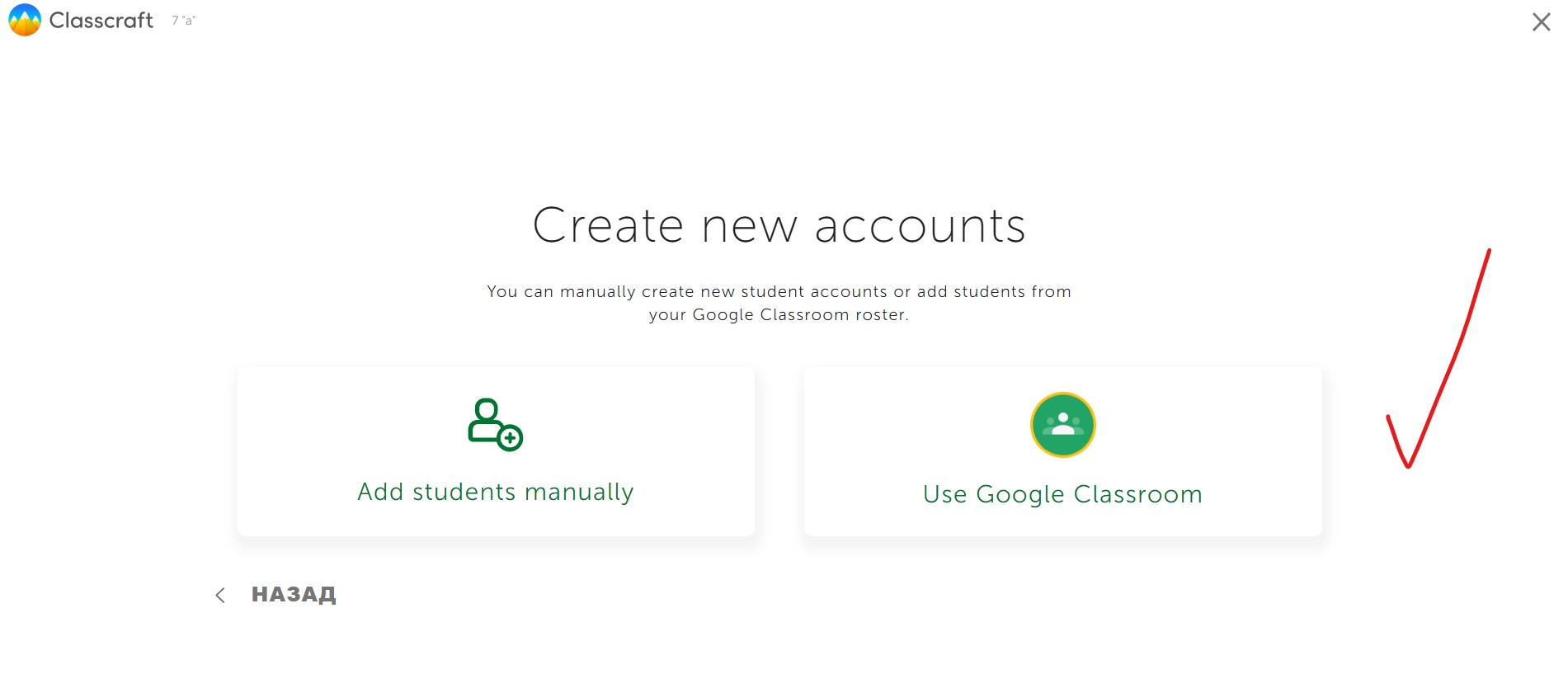 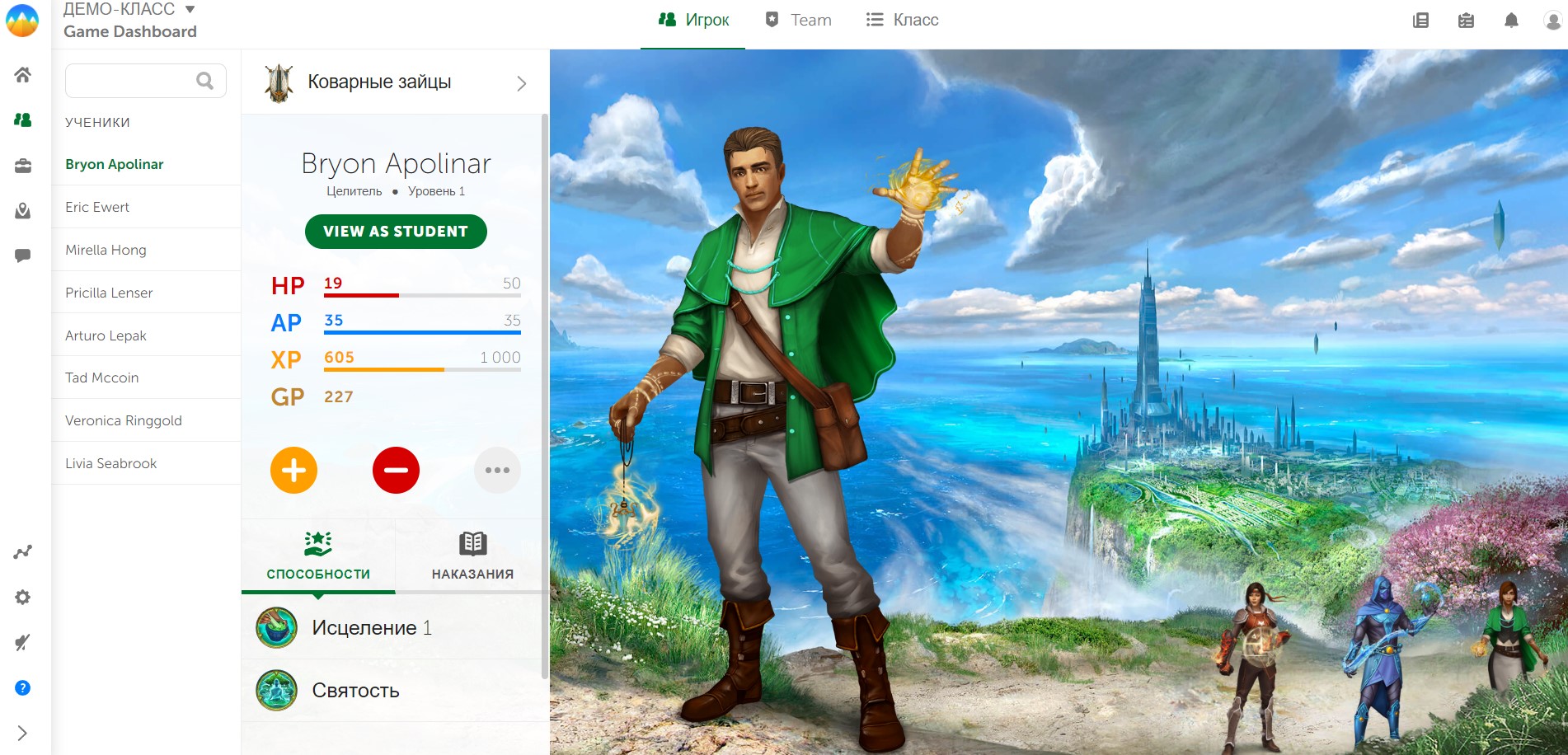 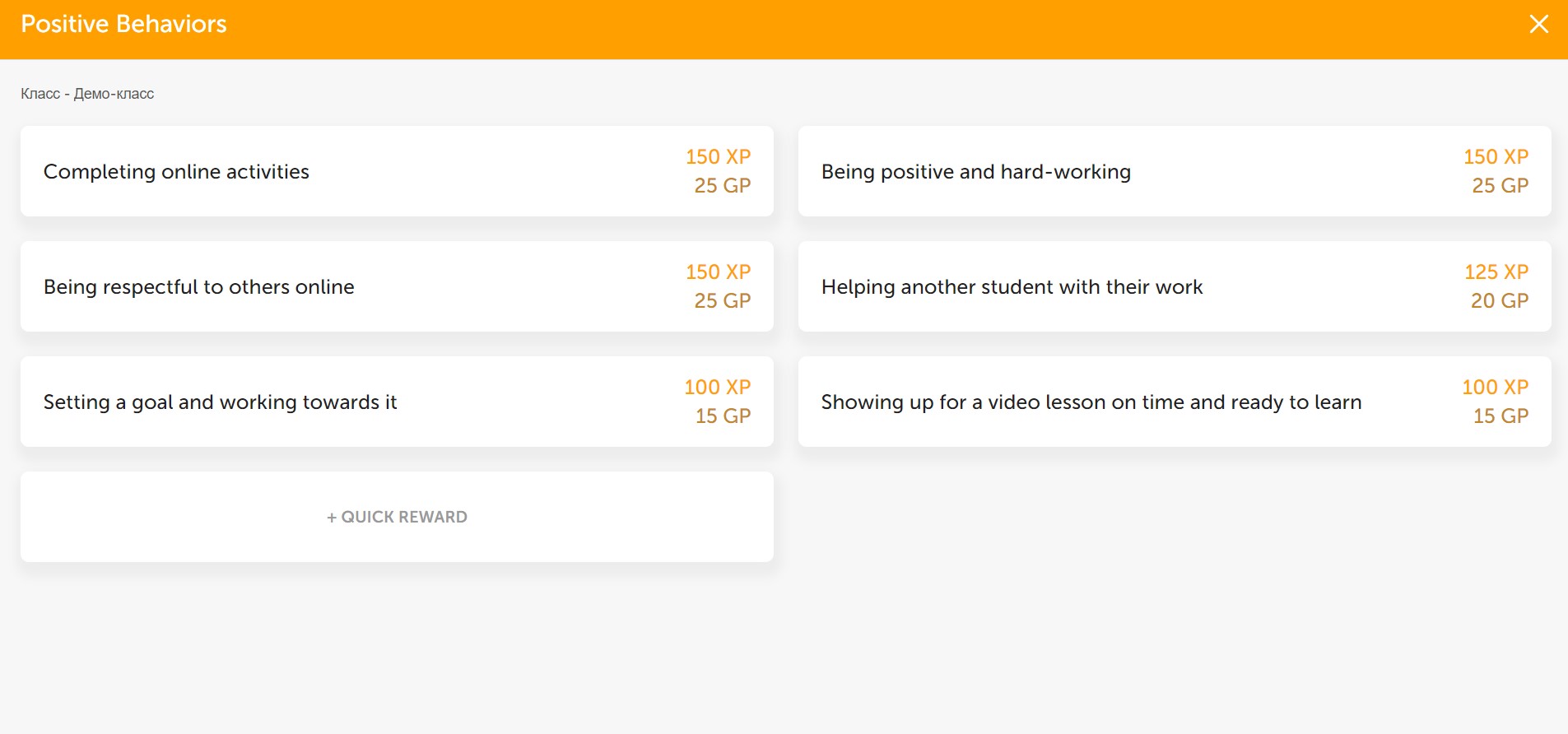 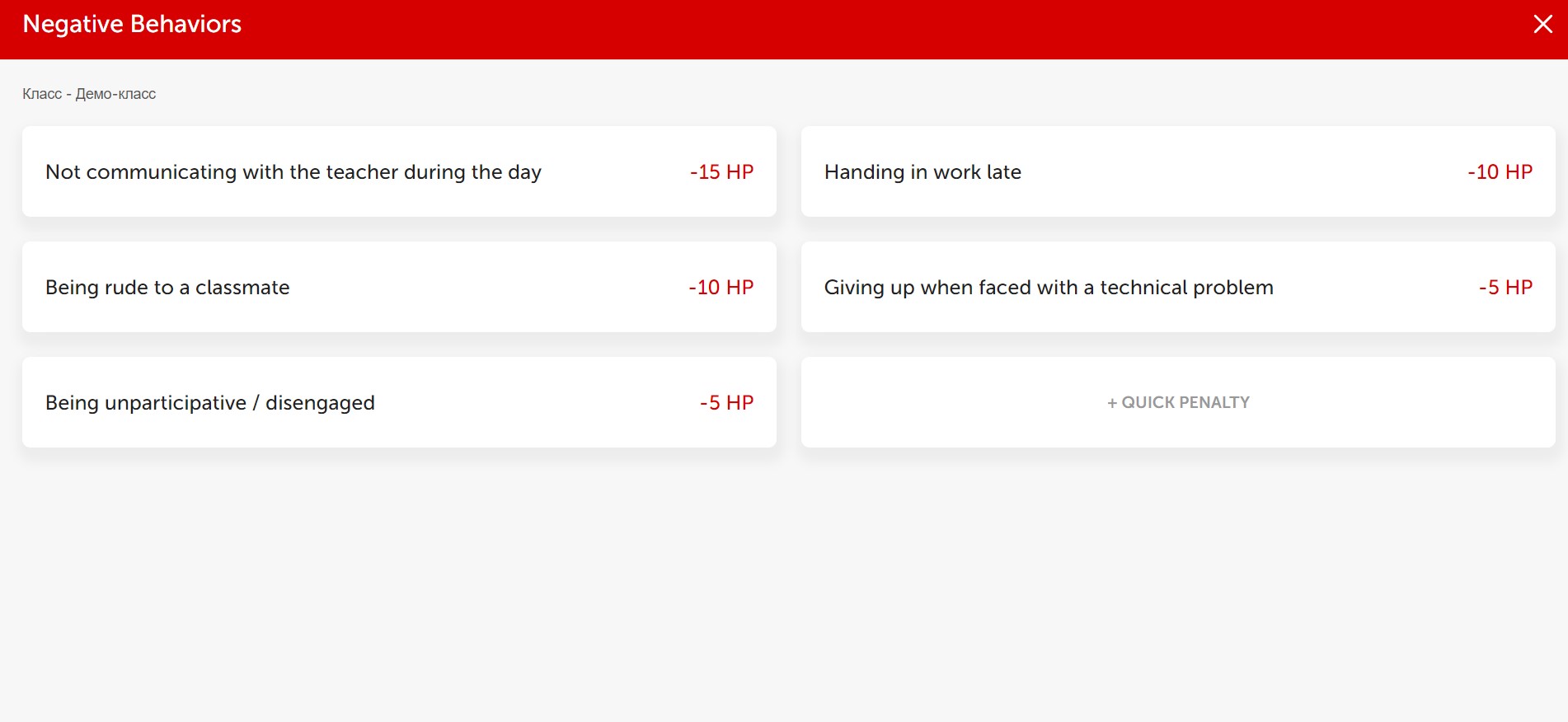 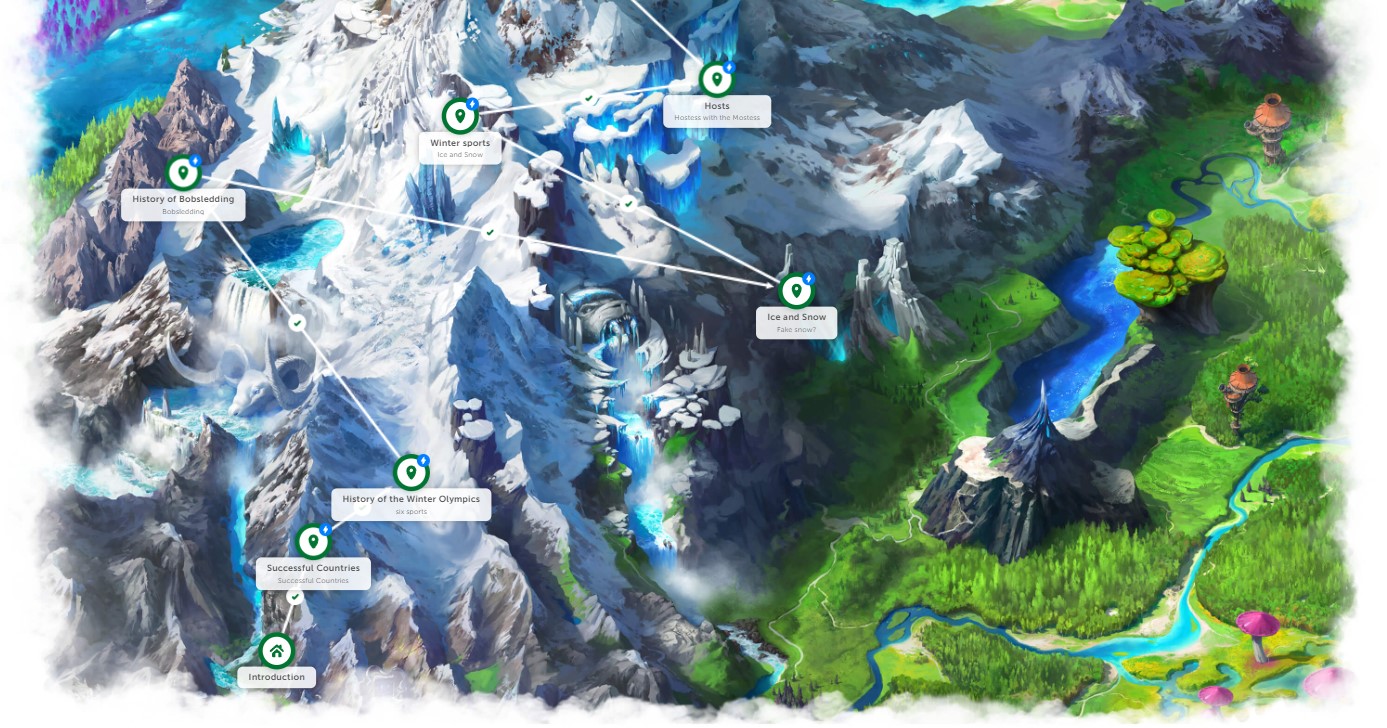 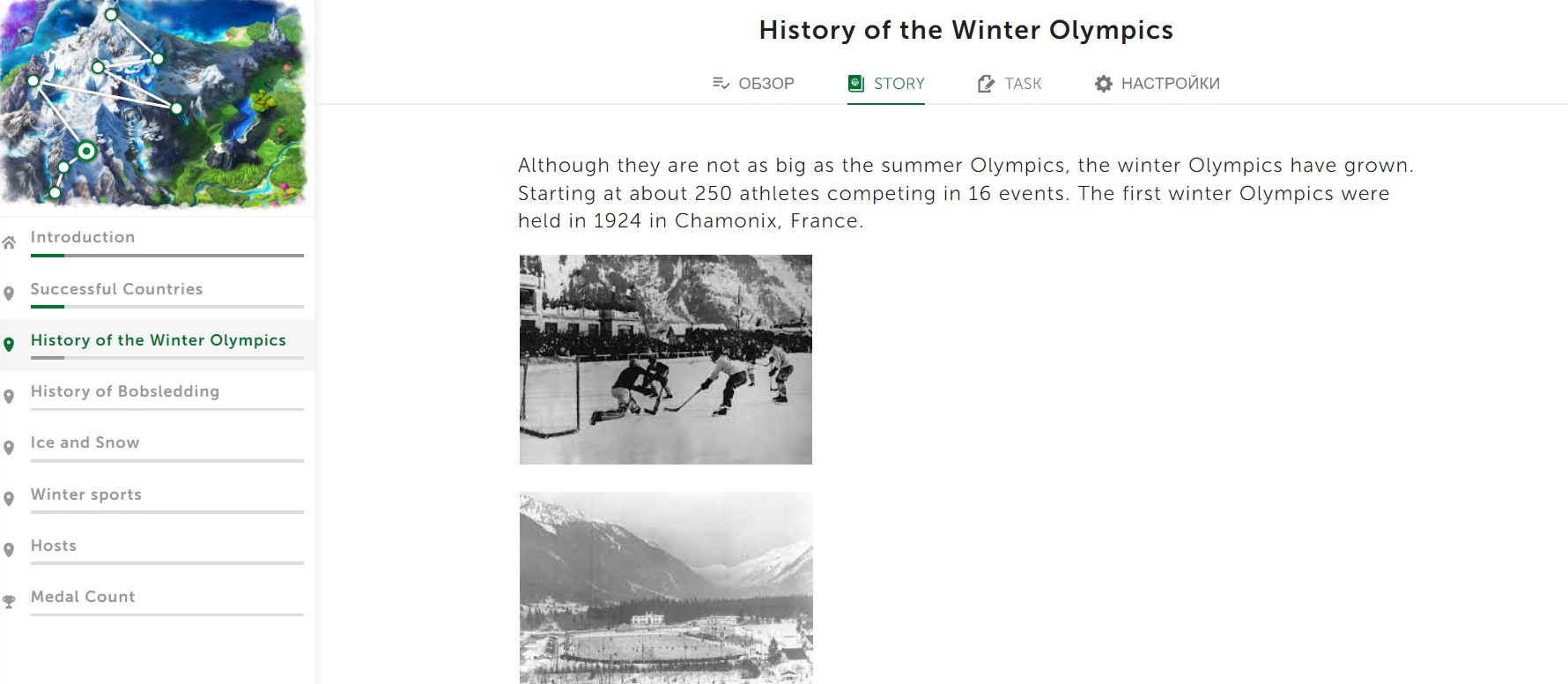 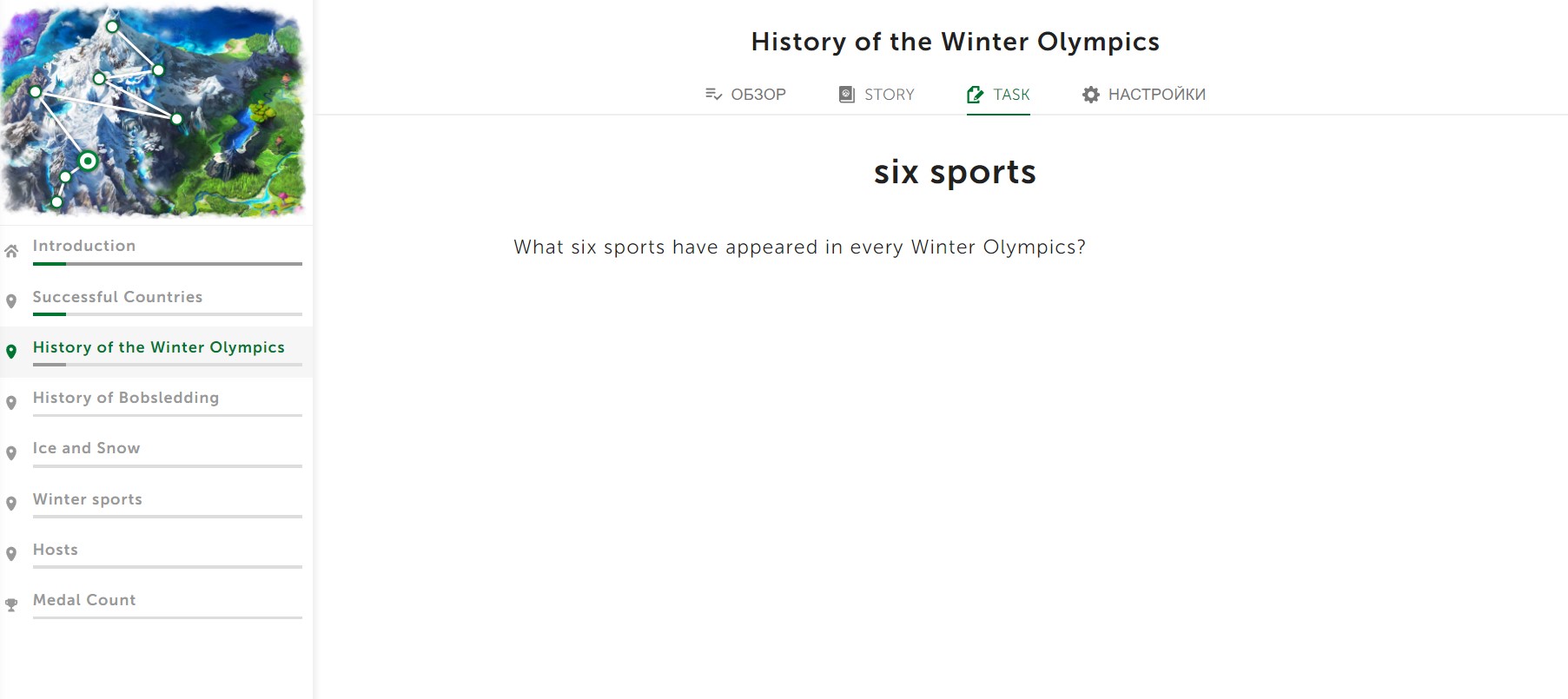 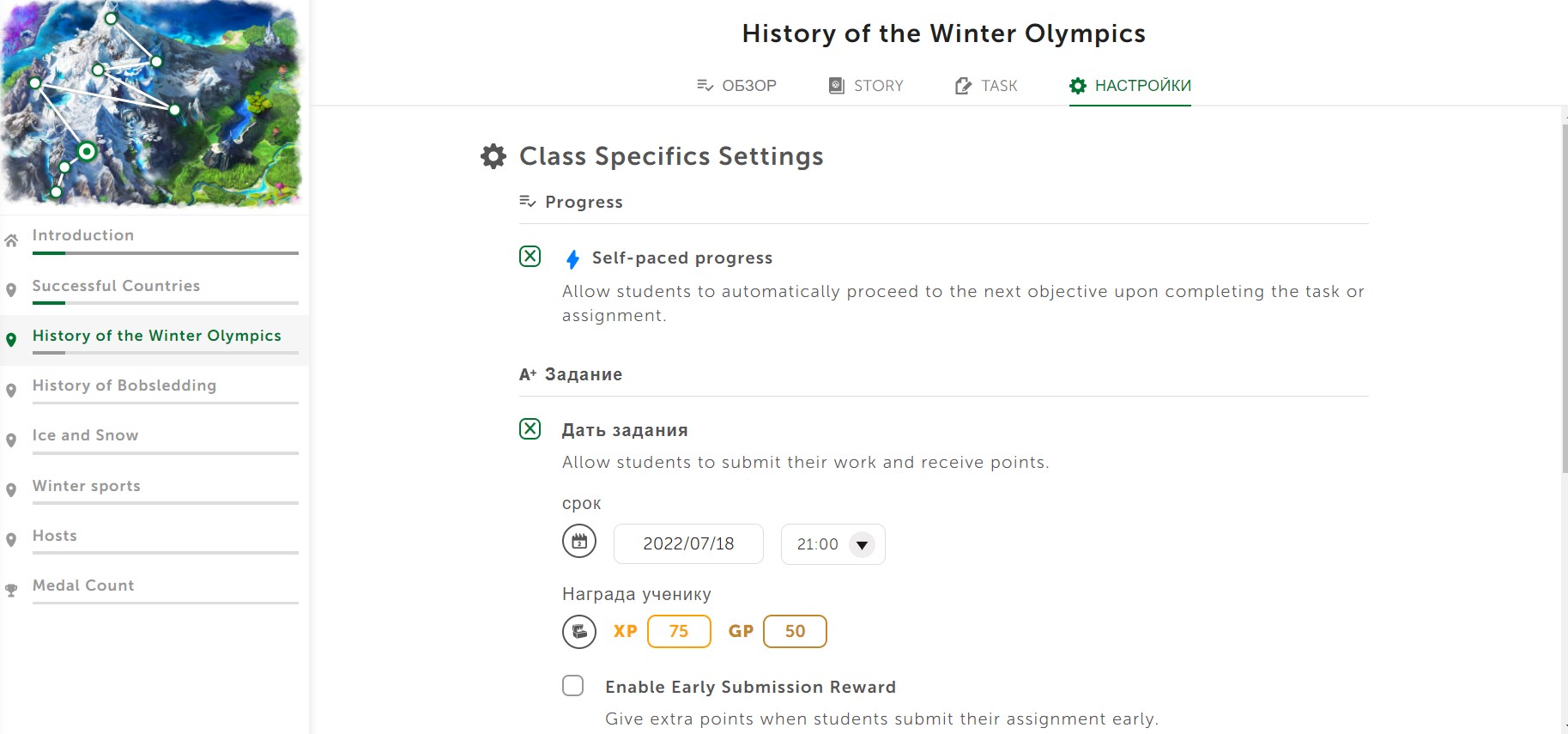 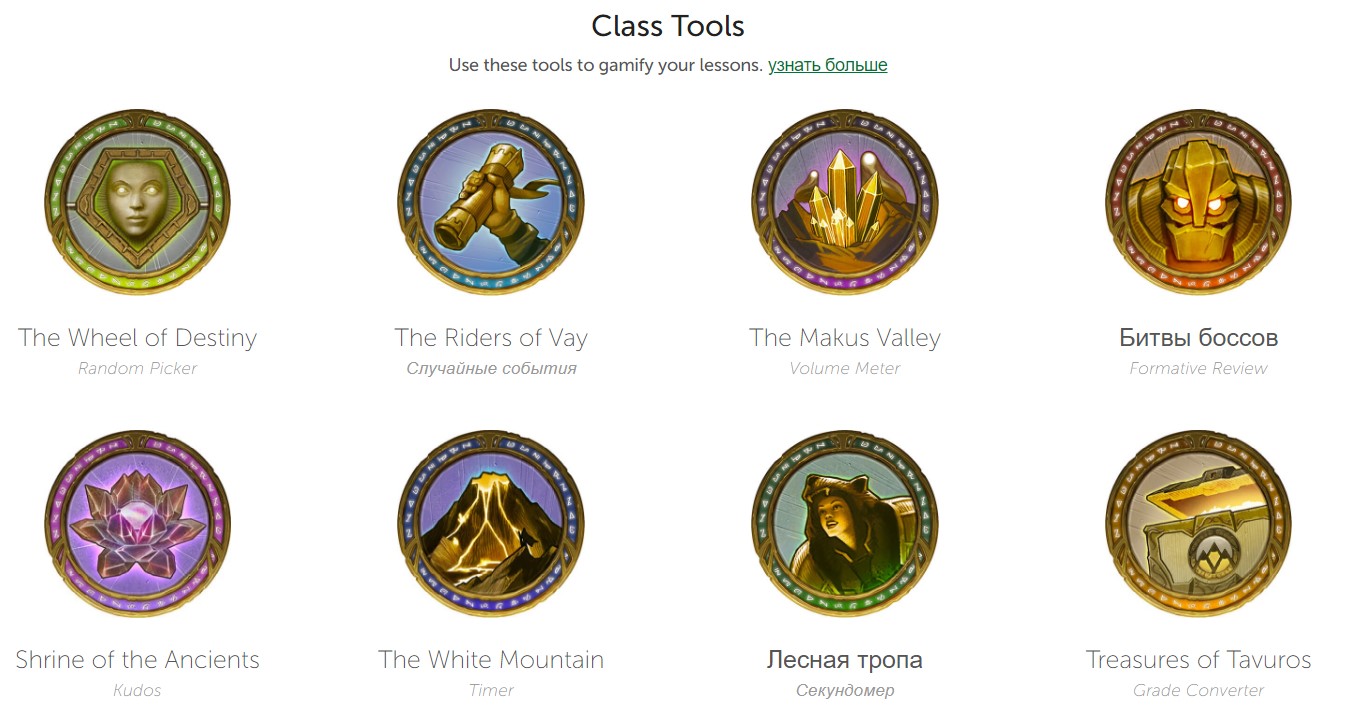 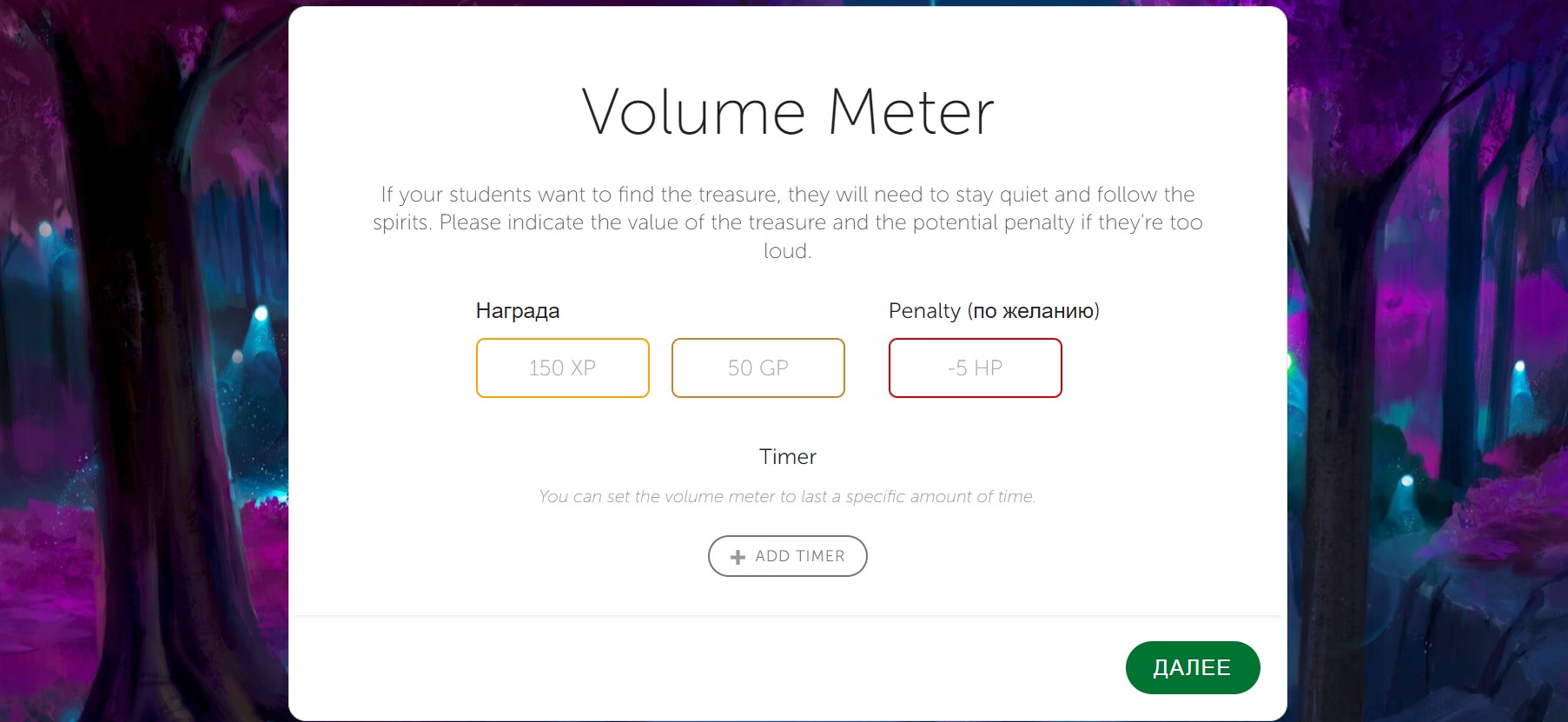 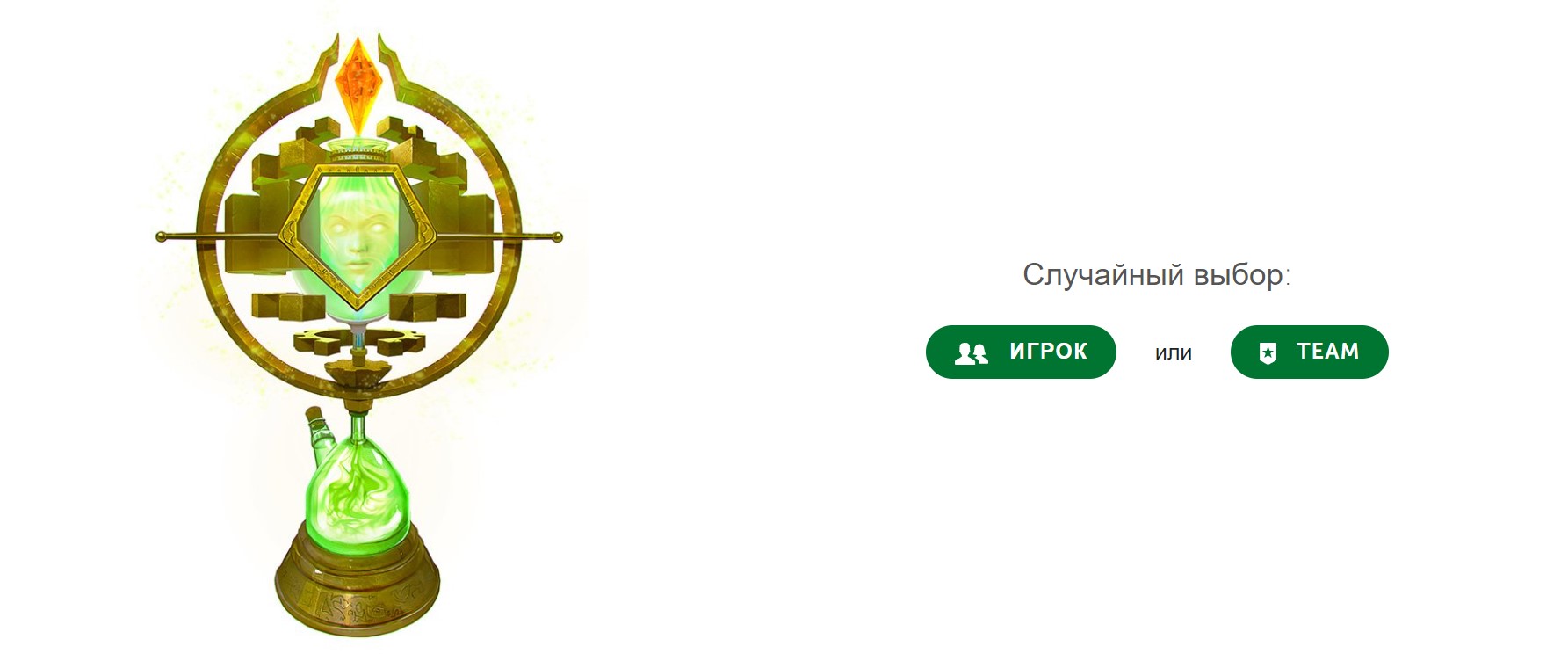 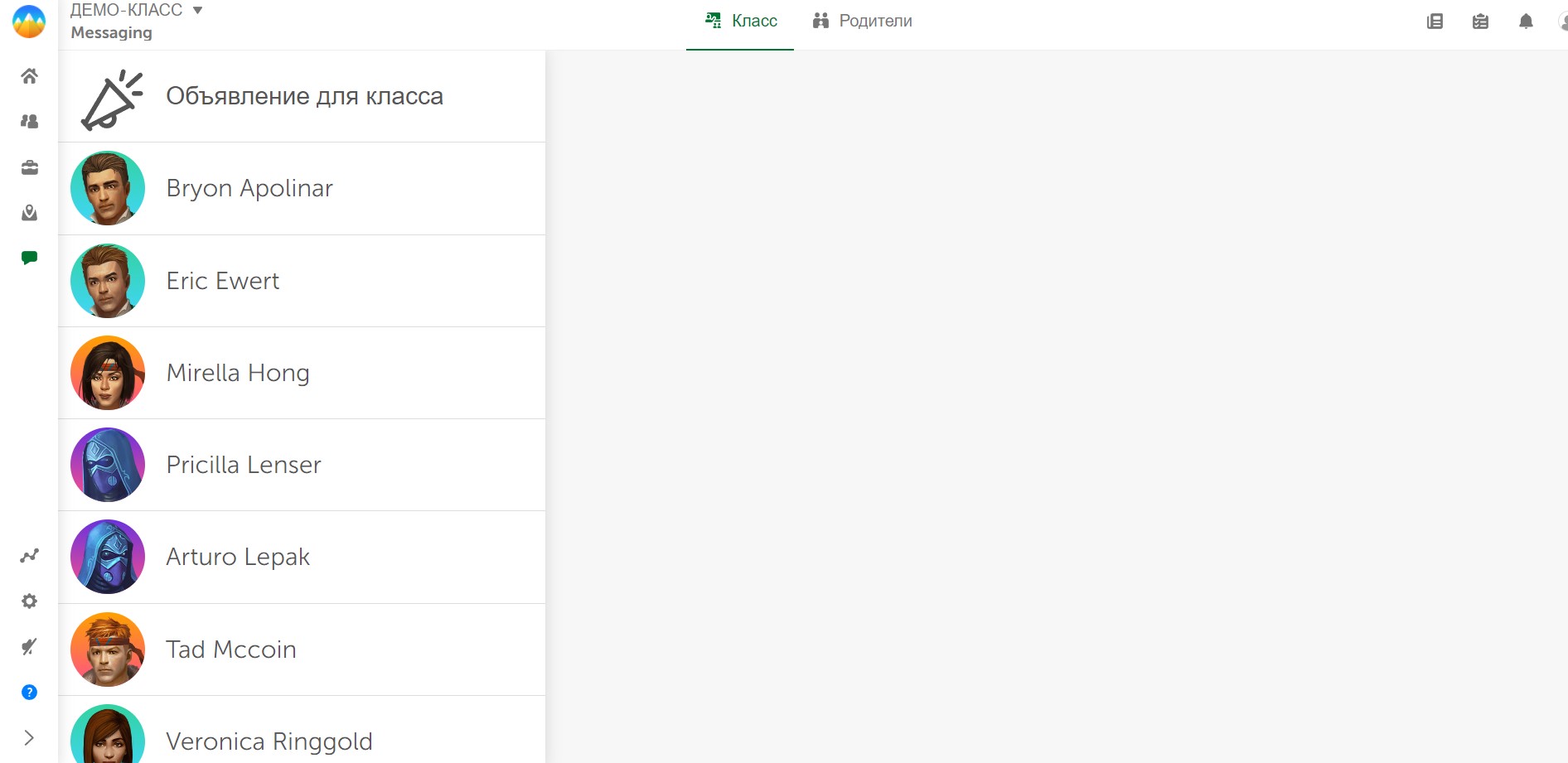 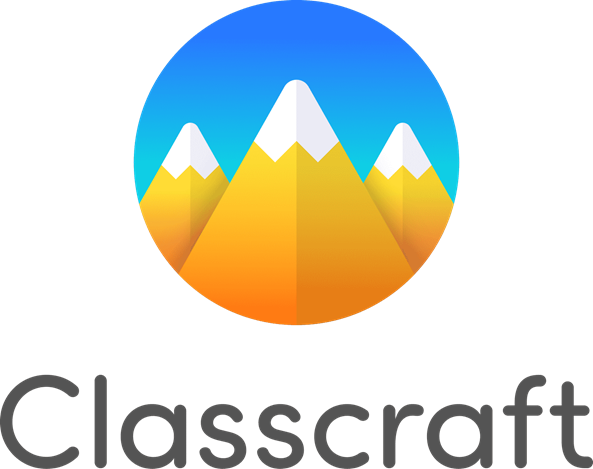 Универсальная платформа для достижения образовательных целей по любым предметам
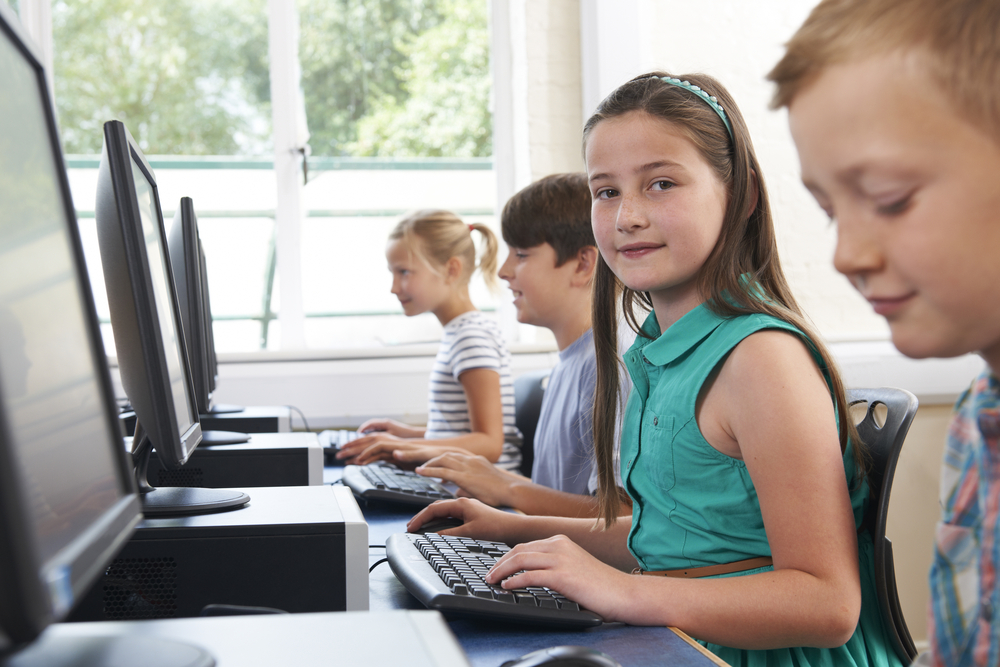 Таким образом, платформа Classcraft как метод геймификации является замечательным помощником учителя в образовательном процессе.